The End.
Week 42
NehemiahComforted of the Lord
Heard about the sad state of Jerusalem, asked permission to go help. Artaxerxes I trusted him.
Champion of the rebuilding of the walls in 52 days (6:15)
Probably a eunuch (Septuagint, serving king and queen). Per Dt 23:1, no eunuch could enter temple! 
Significant: Shemaiah tried to trick him into entering in 6:10
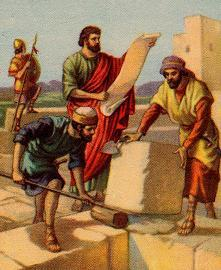 Lessons from Nehemiah
Character Counts: Nehemiah fought
Corruption & Greed (usury)
Deceit and Treachery inside and outside
Immorality within the covenant family
How:
“But out of reverence for God I did not act like that. Instead, I devoted myself to the work on this wall.” 1302
“I put in charge of Jerusalem my brother Hanani, along with Hananiah the commander of the citadel, because he was a man of integrity and feared God more than most man do.” (1304)
The Levites “read from the Book of the Law of God, making it clear and giving the meaning so that the people could understand what was being read.” (1310)
Said not to grieve, “for the joy of the Lord is your strength.” (1310)
Read “confessional prayer” on 1311-13
Dealing with the intermarriage problem.
Lesson from a Genealogy
The Prayer of Jabez (1324)
Jabez = Pain
May have been illegitimate.
“Oh, that you would bless me and enlarge my territory! Let your hand be with me, and keep me from harm so that I will be free from pain.” And God granted his request.”
The Bible does not give any details…
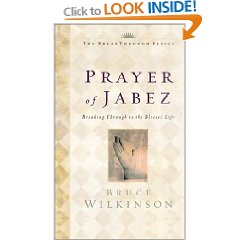 The Apocrypha“The hidden away”
Books generally not accepted as inspired writings of God.
The mainstream Jewish and Christian leaders never accepted these writings.
No apocryphal book is quoted as scripture in the NT
The Qumran community (their origin) was not orthodox.
All patristics (“Christian Fathers”) rejected prior to Augustine.
Jerome, one of the best early scholars vigorously refuted them.
No church body recognized them for at least 400 years.
Even Catholics during the reformation were not united on their use.
We continue their decisions:
They abound in historical and geographical inaccuracies and anachronisms.
They contradict clear doctrines elsewhere.
Some clearly lie about authorship (i.e., Gospel of Judas – written after Judas’ death)
The Apocrypha
1 Esdras – tells about restoration, much duplication, many legends; says that Zerubbabel acknwoledged Woman and Truth are more powerful than kings or wine, thus allowed to rebuild the temple
2 Esdras – apocalyptic; Martin Luther threw a copy into the river!
Tobit – short Pharisaic novel; emphasizes law, washings, etc. Claims that almsgiving atones sin.
Judith – Pharisaic fiction; Judith brings clean food to enemy general, wins him with her beauty and clean food and washings, gets him drunk and beheads him.
Additions to Esther – adds prayers and letters; basically adds God’s name to the book.
The Wisdom of Solomon – Ecclesates-like book
Wisdom of Sirach (Ecclesiasticus) – Like Proverbs, but with “Mrs. Manners”-style advice. Frequently quoted.
Act like a man who knows more than he says
Speak concisely; say much in few words
Prepare what you have to say, and then you will be listened to.
The Apocrypha
Baruch – claims to be written by Baruch, Jeremiah’s scribe. Problem? Likely written after 70 AD. Warns against idolatry.
Daniel 13: Susanna – pretty girl falsely tried, Daniel sets court precedent for avoiding witness collusion
Bel and the Dragon (Dan 14) – shows folly of idolatry; God gives vision to show King Cyrus why Daniel didn’t worship Bel
Song of the Three Hebrew Children (Daniel 3b): adds extra Psalm about fiery furnace
Prayer of Manasseh—alleged prayer of Judah’s wicked king. 2 Chron 33:19 refers to Manasseh’s prayer, so a scribe in 2nd Cent BC wrote one!
1 Maccabees – most important – describes the 3 Maccabean brothers: Judas, Jonathan, and Simon. Much intertestamental period history.
2 Maccabees – parallel story of 1 Macc. Only tells about victories of Judas, more legendary
The Apocrypha
The Catholic Church prefers the title: “Deuterocanonical Books” – second canon.
Different traditions with apocryphal usage
Psalm 151, The Life of Adam and Eve, The Book of Jubilees, 3 & 4 Maccabees, 1 & 2 Enoch; Assumption of Moses, etc.
New Testament apocryphal writings are a whole different ballgame: “Pseudepigraphs”
Gospel of Judas, Thomas, Mary, etc. Just about nobody things these are any good…
Infancy Gospels: James, Thomas, History of Joseph the Carpenter, Life of John the Baptist; Christian Gospels: Hebrews, Nazarenes, Ebionites; and many, many more!
http://www.riseisrael.com/apocrypha.htm
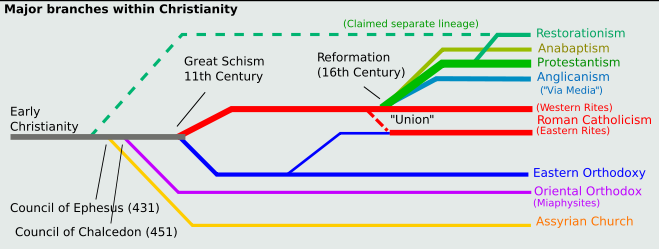